VTU 2023Erhvervsuddannelserne
Årligt vurderer oplæringsvirksomhederne samarbejdet med EUC Sjælland 
Generel tilfredshed
Temaerne: Elevers præstation, Samarbejde og Information og vejledning
Baggrundsoplysninger
Generel tilfredshed og TemaoversigtSvarskala 1-10, jo højere jo bedre
Samarbejdet med EUC Sjælland er steget 6 år I træk

VTU 2023 Tilfredsheden er en kende lavere end sidste år
Elevers præstationSvarskala 1-10, jo højere jo bedre
SamarbejdeSvarskala 1-10, jo højere jo bedre
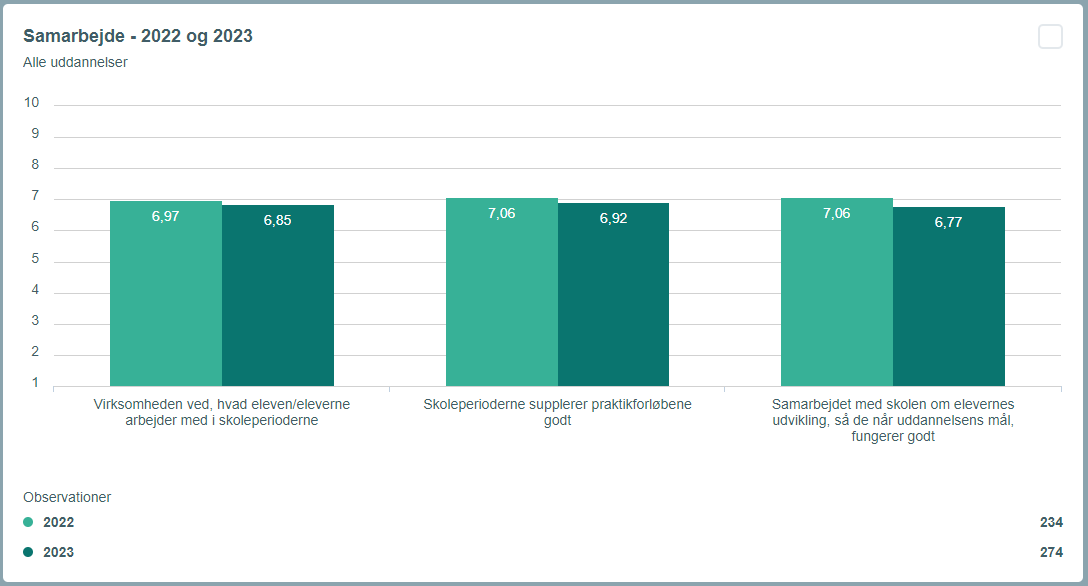 Information og vejledningSvarskala 1-10, jo højere jo bedre
Svarstatus – 30% har besvaret VTU 2023
Virksomhedsstørrelse og Kontakthyppighed
Svarpersons rolle